Calling Conventions
Hakim Weatherspoon
CS 3410, Spring 2013
Computer Science
Cornell University
See P&H 2.8 and 2.12
Administrivia
Prelim1 results
Mean 78.5 (median 79), standard deviation 10







Prelims available in 305 Upson
Regrade requires written request
Whole test is regraded
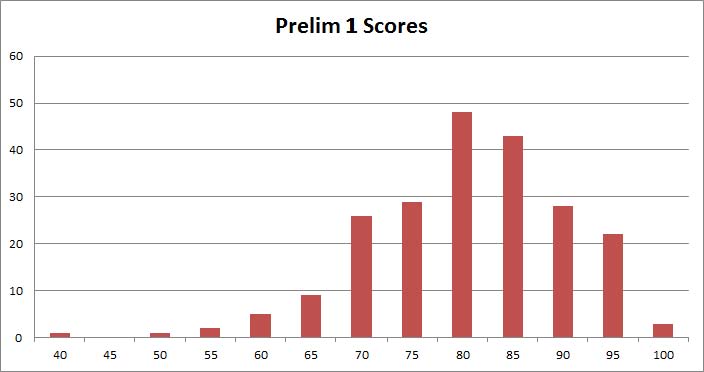 Administrivia
Some Survey Results
Lecture speed
59% think lecture pace is a little to way too fast
28% think just about right
13% variable
< 1% think lecture is too slow (2 people)

Read the book
Over 50% never read the book at all!
10% read before class

Need to meet halfway!
Slow lecture down a bit, but need to read!
Administrivia
Some Survey Results
Taking notes
40% paper/notebook
22% computer/tables
7% printed copy of lecture slides
29% don’t take notes at all

Comments
Some people’s computer use is distracting (playing games, facebook, email, youtube, etc)
Peer pressure: kindly ask neighbor not to distract with computer
Goals for Today
Review: Calling Conventions 
call a routine (i.e. transfer control to procedure)
pass arguments
fixed length, variable length, recursively
return to the caller
Putting results in a place where caller can find them
Manage register
Today 
More on Calling Conventions
globals vs local accessible data
callee vs caller saved registers
Calling Convention examples and debugging
Goals for Today
Review: Calling Conventions
call a routine (i.e. transfer control to procedure)
pass arguments
fixed length, variable length, recursively
return to the caller
Putting results in a place where caller can find them
Manage register
Today 
More on Calling Conventions
globals vs local accessible data
callee vs caller saved registers
Calling Convention examples and debugging
Warning: There is no one true MIPS calling convention.
lecture != book != gcc != spim != web
Recap: Conventions so far
first four arg words passed in $a0, $a1, $a2, $a3
remaining arg words passed in parent’s stack frame
return value (if any) in $v0, $v1
stack frame at $sp
contains $ra (clobbered on JAL  to sub-functions)
 contains $fp
contains local vars (possibly 
	clobbered by sub-functions)
contains extra arguments to sub-functions
	(i.e. argument “spilling)
contains space for first 4 arguments 
	to sub-functions
callee save regs are preserved
caller save regs  are not 
Global data accessed via $gp
Bottom of 
current 
stack frame
$fp 
saved ra
saved fp
saved regs($s0  ... $s7)
locals
Top of 
the stack
outgoingargs
$sp 
[Speaker Notes: Q: Minimum frame size?
A: 24 bytes (ra+fp+4args)
Q: What if this function makes no sub-calls?]
MIPS Register Conventions
Globals and Locals
Global variables in data segment
Exist for all time, accessible to all routines
Dynamic variables in heap segment
Exist between malloc() and free()
Local variables in stack frame
Exist solely for the duration of the stack frame

Dangling pointers into freed heap mem are bad
Dangling pointers into old stack frames are bad
C lets you create these, Java does not
int *foo() { int a; return &a; }
Caller-saved vs. Callee-saved
Caller-save: If necessary… ($t0 .. $t9)
save before calling anything; restore after it returns
Callee-save: Always… ($s0 .. $s7)
save before modifying; restore before returning
Caller-save registers are responsibility of the caller
Caller-save register values saved only if used after call/return
The callee function can use caller-saved registers 
Callee-save register are the responsibility of the callee
Values must be saved by callee before they can be used 
Caller can assume that these registers will be restored
Save if want to 
use after a call
Save before use
Caller-saved vs. Callee-saved
Caller-save: If necessary… ($t0 .. $t9)
save before calling anything; restore after it returns
Callee-save: Always… ($s0 .. $s7)
save before modifying; restore before returning
MIPS ($t0-$t9), x86 (eax, ecx, and edx) are caller-save…
…  a function can freely modify these registers
… but must assume that their contents have been destroyed if it in turns calls a function. 
MIPS ($s0 - $s7), x86 (ebx, esi, edi, ebp, esp) are callee-save
A function may call another function and know that the callee-save registers have not been modified
However, if it modifies these registers itself, it must restore them to their original values before returning.
Caller-saved vs. Callee-saved
Caller-save: If necessary… ($t0 .. $t9)
save before calling anything; restore after it returns
Callee-save: Always… ($s0 .. $s7)
save before modifying; restore before returning
A caller-save register must be saved and restored around any call to a subroutine. 
In contrast, for a callee-save register, a caller need do no extra work at a call site (the callee saves and restores the register if it is used).
Caller-saved vs. Callee-saved
Caller-save: If necessary… ($t0 .. $t9)
save before calling anything; restore after it returns
Callee-save: Always… ($s0 .. $s7)
save before modifying; restore before returning
CALLER SAVED: MIPS calls these temporary registers, $t0-t9
the calling routine saves the registers that it does not want a called procedure to overwrite 
register values are NOT preserved across procedure calls 
CALLEE SAVED: MIPS calls these saved registers, $s0-s8 
register values are preserved across procedure calls 
the called procedure saves register values in its Activation Record (AR), uses the registers for local variables, restores register values before it returns.
Caller-saved vs. Callee-saved
Caller-save: If necessary… ($t0 .. $t9)
save before calling anything; restore after it returns
Callee-save: Always… ($s0 .. $s7)
save before modifying; restore before returning
Registers $t0-$t9 are caller-saved registers
… that are used to hold temporary quantities
… that need not be preserved across calls
Registers $s0-s8 are callee-saved registers
… that hold long-lived values
… that should be preserved across calls
Activity #1: Calling Convention Example
int test(int a, int b) {
	int tmp = (a&b)+(a|b);
	int s = sum(tmp,1,2,3,4,5);
	int u = sum(s,tmp,b,a,b,a);
	return u + a + b;
}
s0 = a0
s1 = a1
t0 = a & b
t1 = a | b
t0 = t0 + t1 
SW t0, 24(sp) # tmp
a0 = t0
a1 = 1
a2 = 2
a3 = 3
SW 4, 0(sp)
SW 5, 4(sp)
JAL sum
NOP
LW t0, 24(sp)
a0 = v0
a1 = t0
a2 = s1
a3 = s0
SW s1, 0(sp)
SW s0, 4(sp)
JAL sum
NOP
v0 = v0 + s0 + s1
Activity #1: Calling Convention Example
test:


	MOVE $s0, $a0
	MOVE $s1, $a1
	AND $t0, $a0, $a1
	OR $t1, $a0, $a1
	ADD $t0, $t0, $t1
	MOVE $a0, $t0
	LI $a1, 1
	LI $a2, 2
	LI $a3, 3
	LI $t1, 4
	SW $t1 16($sp)
	LI $t1, 5
	SW $t1, 20($sp)
	SW $t0, 24($sp)
	JAL sum
	NOP
LW $t0, 24($sp)
	MOVE $a0, $v0 # s
	MOVE $a1, $t0 # tmp
	MOVE $a2, $s1 # b
	MOVE $a3, $s0 # a
	SW $s1, 16($sp)
	SW $s0, 20($sp)
	JAL sum
	NOP

	# add u (v0) and a (s0)
	ADD $v0, $v0, $s0
	ADD $v0, $v0, $s1
	 # $v0 = u + a + b
int test(int a, int b) {
    int tmp = (a&b)+(a|b);
    int s = sum(tmp,1,2,3,4,5);
    int u = sum(s,tmp,b,a,b,a);
    return u + a + b;
}
Prolog
s0 = a0
s1 = a1
t0 = a & b
t1 = a | b
t0 = t0 + t1 
SW t0, 24(sp) # tmp
a0 = t0
a1 = 1
a2 = 2
a3 = 3
SW 4, 0(sp)
SW 5, 4(sp)
JAL sum
NOP
LW t0, 24(sp)
a0 = v0
a1 = t0
a2 = s1
a3 = s0
SW s1, 0(sp)
SW s0, 4(sp)
JAL sum
NOP
v0 = v0 + s0 + s1
Epilog
Activity #1: Calling Convention Example
test:


	MOVE $s0, $a0
	MOVE $s1, $a1
	AND $t0, $a0, $a1
	OR $t1, $a0, $a1
	ADD $t0, $t0, $t1
	MOVE $a0, $t0
	LI $a1, 1
	LI $a2, 2
	LI $a3, 3
	LI $t1, 4
	SW $t1 16($sp)
	LI $t1, 5
	SW $t1, 20($sp)
	SW $t0, 24($sp)
	JAL sum
	NOP
LW $t0, 24($sp)
	MOVE $a0, $v0 # s
	MOVE $a1, $t0 # tmp
	MOVE $a2, $s1 # b
	MOVE $a3, $s0 # a
	SW $s1, 16($sp)
	SW $s0, 20($sp)
	JAL sum
	NOP

	# add u (v0) and a (s0)
	ADD $v0, $v0, $s0
	ADD $v0, $v0, $s1
	 # $v0 = u + a + b
int test(int a, int b) {
    int tmp = (a&b)+(a|b);
    int s = sum(tmp,1,2,3,4,5);
    int u = sum(s,tmp,b,a,b,a);
    return u + a + b;
}
Prolog
How many bytes do we 
need to allocate for the 
stack frame?
24
32
40
44
48
s0 = a0
s1 = a1
t0 = a & b
t1 = a | b
t0 = t0 + t1 
SW t0, 24(sp) # tmp
a0 = t0
a1 = 1
a2 = 2
a3 = 3
SW 4, 0(sp)
SW 5, 4(sp)
JAL sum
NOP
LW t0, 24(sp)
a0 = v0
a1 = t0
a2 = s1
a3 = s0
SW s1, 0(sp)
SW s0, 4(sp)
JAL sum
NOP
v0 = v0 + s0 + s1
Epilog
Activity #1: Calling Convention Example
test:


	MOVE $s0, $a0
	MOVE $s1, $a1
	AND $t0, $a0, $a1
	OR $t1, $a0, $a1
	ADD $t0, $t0, $t1
	MOVE $a0, $t0
	LI $a1, 1
	LI $a2, 2
	LI $a3, 3
	LI $t1, 4
	SW $t1 16($sp)
	LI $t1, 5
	SW $t1, 20($sp)
	SW $t0, 24($sp)
	JAL sum
	NOP
LW $t0, 24($sp)
	MOVE $a0, $v0 # s
	MOVE $a1, $t0 # tmp
	MOVE $a2, $s1 # b
	MOVE $a3, $s0 # a
	SW $s1, 16($sp)
	SW $s0, 20($sp)
	JAL sum
	NOP

	# add u (v0) and a (s0)
	ADD $v0, $v0, $s0
	ADD $v0, $v0, $s1
	 # $v0 = u + a + b
int test(int a, int b) {
    int tmp = (a&b)+(a|b);
    int s = sum(tmp,1,2,3,4,5);
    int u = sum(s,tmp,b,a,b,a);
    return u + a + b;
}
Prolog
$fp 
saved ra
s0 = a0
s1 = a1
t0 = a & b
t1 = a | b
t0 = t0 + t1 
SW t0, 24(sp) # tmp
a0 = t0
a1 = 1
a2 = 2
a3 = 3
SW 4, 0(sp)
SW 5, 4(sp)
JAL sum
NOP
LW t0, 24(sp)
a0 = v0
a1 = t0
a2 = s1
a3 = s0
SW s1, 0(sp)
SW s0, 4(sp)
JAL sum
NOP
v0 = v0 + s0 + s1
saved fp
saved regs($s0  and $s1)
locals
($t0)
Epilog
outgoing args
space for a0 - a3
and 5th and 6th arg
$sp 
Activity #1: Calling Convention Example
test:


	MOVE $s0, $a0
	MOVE $s1, $a1
	AND $t0, $a0, $a1
	OR $t1, $a0, $a1
	ADD $t0, $t0, $t1
	MOVE $a0, $t0
	LI $a1, 1
	LI $a2, 2
	LI $a3, 3
	LI $t1, 4
	SW $t1 16($sp)
	LI $t1, 5
	SW $t1, 20($sp)
	SW $t0, 24($sp)
	JAL sum
	NOP
LW $t0, 24($sp)
	MOVE $a0, $v0 # s
	MOVE $a1, $t0 # tmp
	MOVE $a2, $s1 # b
	MOVE $a3, $s0 # a
	SW $s1, 16($sp)
	SW $s0, 20($sp)
	JAL sum
	NOP

	# add u (v0) and a (s0)
	ADD $v0, $v0, $s0
	ADD $v0, $v0, $s1
	 # $v0 = u + a + b
int test(int a, int b) {
    int tmp = (a&b)+(a|b);
    int s = sum(tmp,1,2,3,4,5);
    int u = sum(s,tmp,b,a,b,a);
    return u + a + b;
}
Prolog
$fp 
saved ra
40
saved fp
36
s0 = a0
s1 = a1
t0 = a & b
t1 = a | b
t0 = t0 + t1 
SW t0, 24(sp) # tmp
a0 = t0
a1 = 1
a2 = 2
a3 = 3
SW 4, 0(sp)
SW 5, 4(sp)
JAL sum
NOP
LW t0, 24(sp)
a0 = v0
a1 = t0
a2 = s1
a3 = s0
SW s1, 0(sp)
SW s0, 4(sp)
JAL sum
NOP
v0 = v0 + s0 + s1
saved reg $s1
32
saved reg $s0
28
24
local $t0
20
outgoing 6th arg
16
outgoing 5th arg
12
space for $a3
Epilog
8
space for $a2
4
space for $a1
0
space for $a0
$sp 
Activity #2: Calling Convention Example: Prolog, Epilog
ADDIU $sp, $sp, -40
SW $ra, 36($sp)
SW $fp, 32($sp)
SW $s0, 28($sp)
SW $s5, 24($sp)
ADDIU $fp, $sp, 40
...
...
LW $s5, 24($sp)
LW $s0, 28($sp)
LW $fp, 32($sp)
LW $ra, 36($sp)
ADDIU $sp, $sp, 40
JR $ra
test:
# allocate frame
# save $ra
# save old $fp
# callee save ...
# callee save ...
# set new frame ptr
	...
	...
# restore …
# restore …
# restore old $fp
# restore $ra
# dealloc frame
$fp 
saved ra
40
saved fp
36
saved reg $s1
32
saved reg $s0
28
24
local $t0
20
outgoing 6th arg
16
outgoing 5th arg
12
space for $a3
8
space for $a2
4
space for $a1
0
space for $a0
$sp 
Activity #2: Calling Convention Example: Prolog, Epilog
ADDIU $sp, $sp, -40
SW $ra, 36($sp)
SW $fp, 32($sp)
SW $s0, 28($sp)
SW $s5, 24($sp)
ADDIU $fp, $sp, 40
...
...
LW $s5, 24($sp)
LW $s0, 28($sp)
LW $fp, 32($sp)
LW $ra, 36($sp)
ADDIU $sp, $sp, 40
JR $ra
test: 	
	ADDIU $sp, $sp, -44
	SW $ra, 40($sp)
	SW $fp, 36($sp)
	SW $s1, 32($sp)
	SW $s0, 28($sp)
	ADDIU $fp, $sp, 40


	LW $s0, 28($sp)
	LW $s1, 32($sp)
	LW $fp, 36($sp)
	LW $ra, 40($sp)
	ADDIU $sp, $sp, 44
	JR $ra
	NOP
# allocate frame
# save $ra
# save old $fp
# callee save ...
# callee save ...
# set new frame ptr
	...
	...
# restore …
# restore …
# restore old $fp
# restore $ra
# dealloc frame
$fp 
saved ra
40
saved fp
36
saved reg $s1
32
Space for $t0 
and six args 
to pass to 
subroutine
saved reg $s0
28
Body
(previous slide, Activity #1)
24
local $t0
20
outgoing 6th arg
16
outgoing 5th arg
12
space for $a3
8
space for $a2
4
space for $a1
0
space for $a0
$sp 
Next Goal
Can we optimize the assembly code at all?
Activity #3: Calling Convention Example
test:


	MOVE $s0, $a0
	MOVE $s1, $a1
	AND $t0, $a0, $a1
	OR $t1, $a0, $a1
	ADD $t0, $t0, $t1
	MOVE $a0, $t0
	LI $a1, 1
	LI $a2, 2
	LI $a3, 3
	LI $t1, 4
	SW $t1 16($sp)
	LI $t1, 5
	SW $t1, 20($sp)
	SW $t0, 24($sp)
	JAL sum
	NOP
LW $t0, 24($sp)
	MOVE $a0, $v0 # s
	MOVE $a1, $t0 # tmp
	MOVE $a2, $s1 # b
	MOVE $a3, $s0 # a
	SW $s1, 16($sp)
	SW $s0, 20($sp)
	JAL sum
	NOP

	# add u (v0) and a (s0)
	ADD $v0, $v0, $s0
	ADD $v0, $v0, $s1
	 # $v0 = u + a + b
int test(int a, int b) {
	int tmp = (a&b)+(a|b);
	int s = sum(tmp,1,2,3,4,5);
	int u = sum(s,tmp,b,a,b,a);
	return u + a + b;
}
Prolog
How can we optimize 
the assembly code?
s0 = a0
s1 = a1
t0 = a & b
t1 = a | b
t0 = t0 + t1 
SW t0, 24(sp) # tmp
a0 = t0
a1 = 1
a2 = 2
a3 = 3
SW 4, 0(sp)
SW 5, 4(sp)
JAL sum
NOP
LW t0, 24(sp)
a0 = v0
a1 = t0
a2 = s1
a3 = s0
SW s1, 0(sp)
SW s0, 4(sp)
JAL sum
NOP
v0 = v0 + s0 + s1
Epilog
[Speaker Notes: Optimize by removing the NOPs.  That is, putting a independent instruction in the delay slot]
Activity #3: Calling Convention Example: Prolog, Epilog
ADDIU $sp, $sp, -40
SW $ra, 36($sp)
SW $fp, 32($sp)
SW $s0, 28($sp)
SW $s5, 24($sp)
ADDIU $fp, $sp, 40
...
...
LW $s5, 24($sp)
LW $s0, 28($sp)
LW $fp, 32($sp)
LW $ra, 36($sp)
ADDIU $sp, $sp, 40
JR $ra
test: 	
	ADDIU $sp, $sp, -44
	SW $ra, 40($sp)
	SW $fp, 36($sp)
	SW $s1, 32($sp)
	SW $s0, 28($sp)
	ADDIU $fp, $sp, 40


	LW $s0, 28($sp)
	LW $s1, 32($sp)
	LW $fp, 36($sp)
	LW $ra, 40($sp)
	ADDIU $sp, $sp, 44
	JR $ra
	NOP
# allocate frame
# save $ra
# save old $fp
# callee save ...
# callee save ...
# set new frame ptr
	...
	...
# restore …
# restore …
# restore old $fp
# restore $ra
# dealloc frame
Body
Minimum stack size for a standard function?
[Speaker Notes: Q: Minimum frame size?
A: 24 bytes (ra+fp+4args)
Q: What if this function makes no sub-calls?]
Minimum stack size for a standard function?
24 bytes = 6x 4 bytes ($ra + $fp + 4 args)
$fp 
saved ra
saved fp
saved regs($s0  ... $s7)
locals
outgoingargs
$sp 
[Speaker Notes: Q: Minimum frame size?
A: 24 bytes (ra+fp+4args)
Q: What if this function makes no sub-calls?]
Leaf Functions
Leaf function does not invoke any other functions
int f(int x, int y) { return (x+y); }

Optimizations?
	No saved regs (or locals)
	No outgoing args
	Don’t push $ra
	No frame at all?
		Maybe.
$fp 
saved ra
saved fp
saved regs($s0  ... $s7)
locals
outgoingargs
$sp 
Administrivia
Upcoming agenda
Schedule PA2 Design Doc Mtg for next Monday, Mar 11th
HW3 due next Wednesday, March 13th
PA2 Work-in-Progress circuit due before spring break

Spring break: Saturday, March 16th to Sunday, March 24th 

Prelim2 Thursday, March 28th, right after spring break
PA2 due Thursday, April 4th
Recap
How to write and Debug a MIPS program using calling convention
first four arg words passed in $a0, $a1, $a2, $a3
remaining arg words passed in parent’s stack frame
return value (if any) in $v0, $v1
stack frame at $sp
contains $ra (clobbered on JAL  to sub-functions)
 contains $fp
contains local vars (possibly 
	clobbered by sub-functions)
contains extra arguments to sub-functions
	(i.e. argument “spilling)
contains space for first 4 arguments 
	to sub-functions
callee save regs are preserved
caller save regs  are not 
Global data accessed via $gp
$fp 
saved ra
saved fp
saved regs($s0  ... $s7)
locals
outgoingargs
$sp 
[Speaker Notes: Q: Minimum frame size?
A: 24 bytes (ra+fp+4args)
Q: What if this function makes no sub-calls?]